JARNÉ PRÁCE v záhrade
Vonku je ešte chladno, ale v záhrade je už veľa práce.
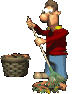 Najprv musíme pohrabať lístie a orezať suché konáre.
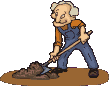 Zem dobre prekypríme, pohrabeme.
Urobíme hriadky.
Skoro na jar sejeme semená:
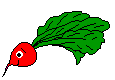 reĎkovky
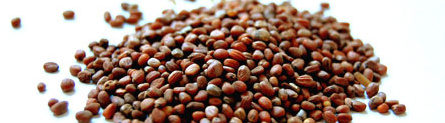 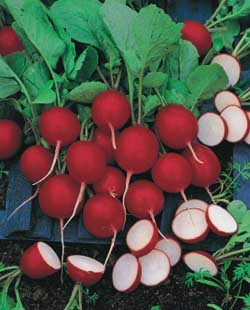 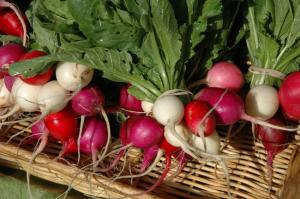 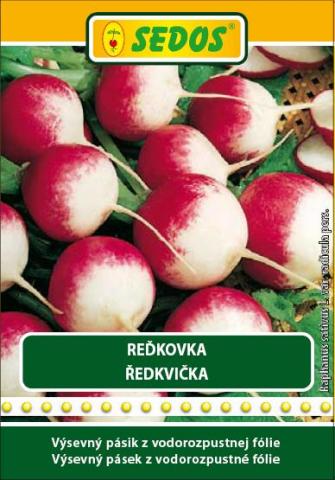 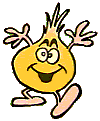 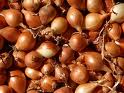 cibuľky
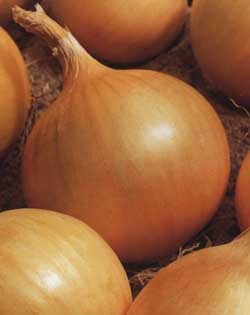 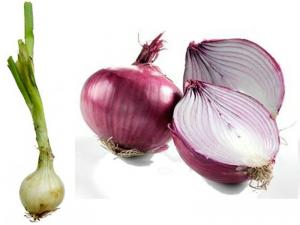 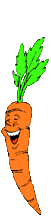 Mrkvy
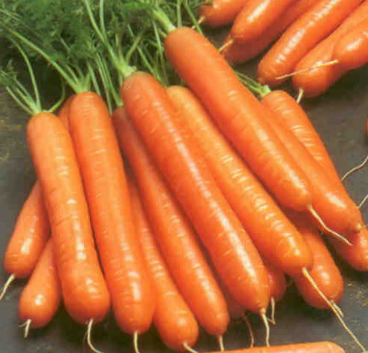 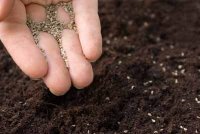 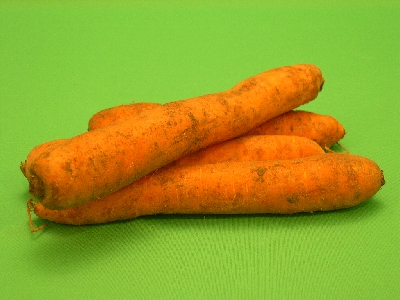 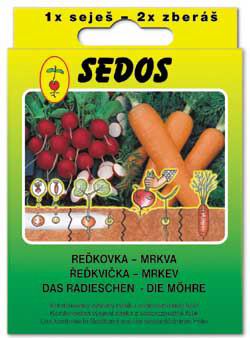 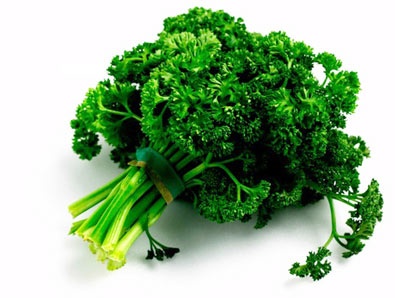 petržlenu
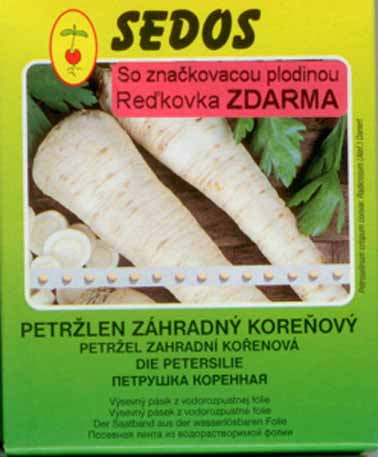 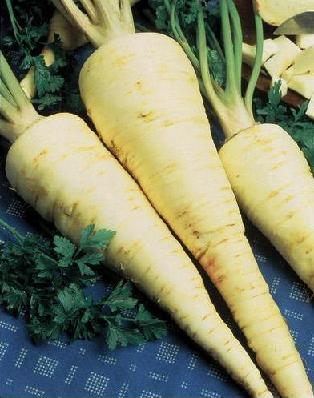 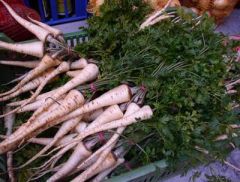 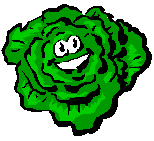 Neskôr sadíme šalátové a kelové priesady.
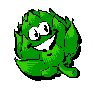 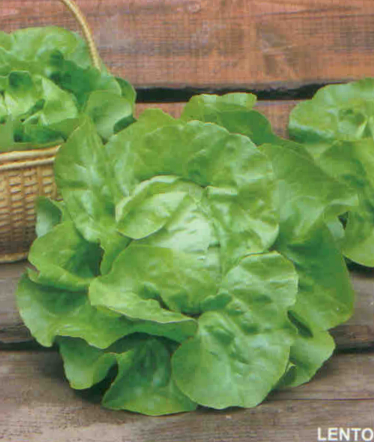 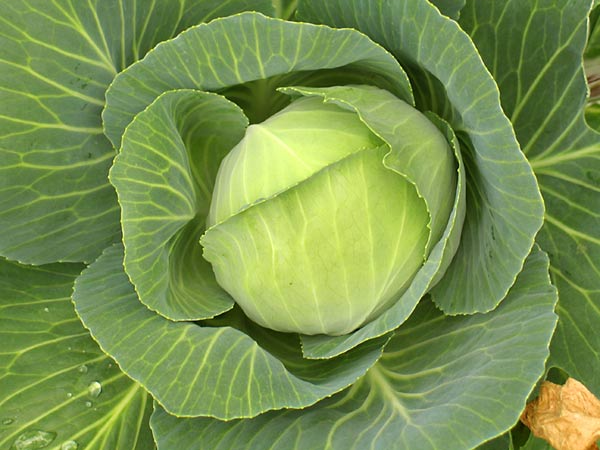 kel
šalát
Ak už nie sú ranné mrazy, môžeme vysadiť:
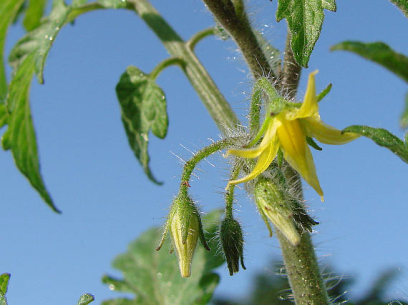 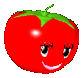 rajčiaky
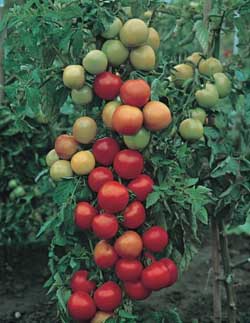 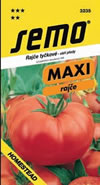 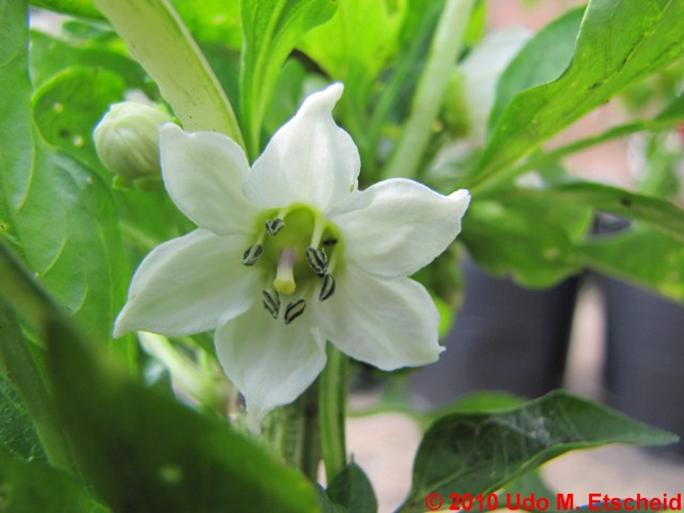 papriky
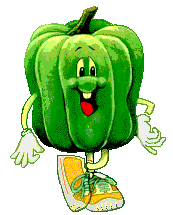 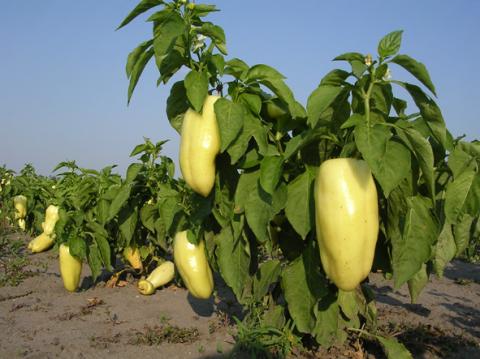 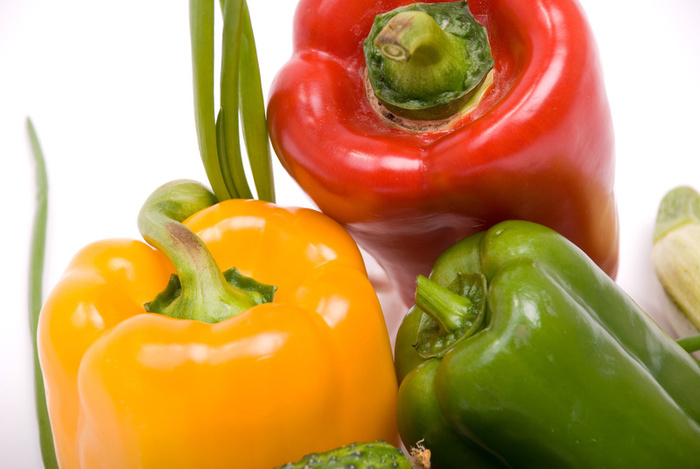 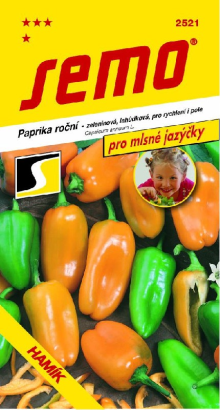 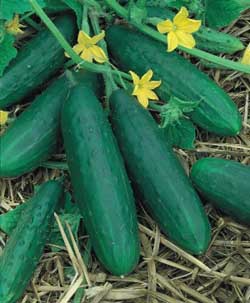 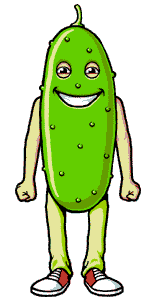 uhorky
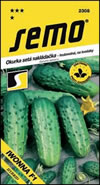 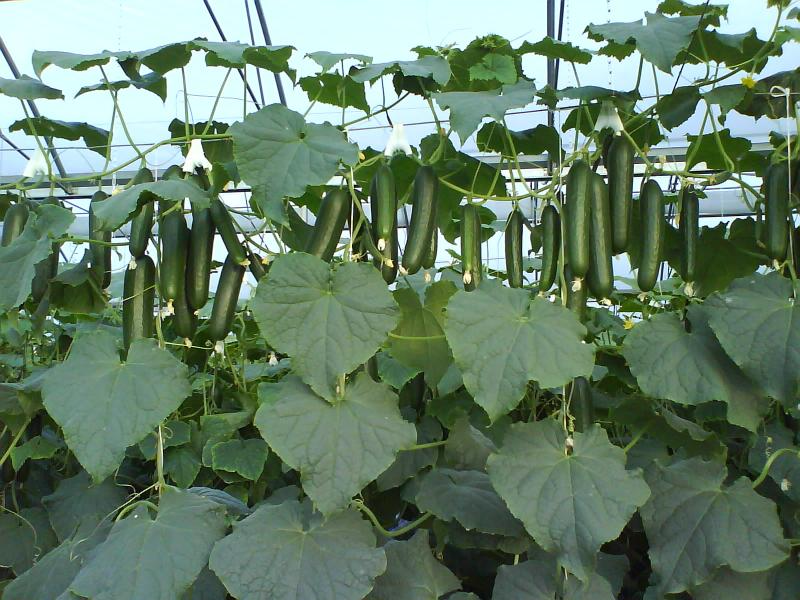 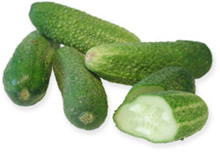 Pomocou guľôčkového pera spoj názov zeleniny s obrázkom.
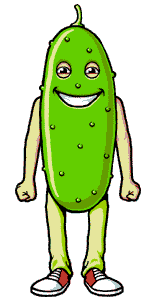 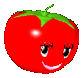 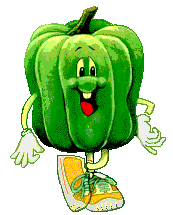 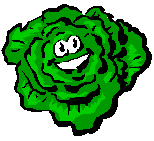 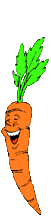 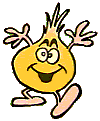 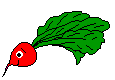 rajčiak
šalát
uhorka
cibuľa
reďkovka
mrkva
paprika